ལོ་རིམ་བརྒྱད་པའི་སྟོད་ཆ།
སྡེ་ཚན་དང་པོ།
༢ བོད་དུ་གསོ་རིག་དར་ཚུལ་མདོ་ཙམ་བཤད་པ།
ཐུབ་བསྟན་ཕུན་ཚོགས།
གཅིག རྩོམ་པ་པོ་ངོ་སྤྲོད་མདོར་བསྡུས།
ཐུབ་བསྟན་ཕུན་ཚོགས་ནི་སྤྱི་ལོ༡༩༥༥ལོའི་ཟླ༢པའི་ཚེས༧ཉིན་སི་ཁྲོན་ཞིང་ཆེན་སྡེ་དགེ་རྫོང་དཔལ་སྤུངས་ཤང་གི་དཔའ་འོག་འབྲོག་སྡེ་རུ་སྐྱེས།          བརྩམས་ཆོས་ལ།《བོད་ཀྱི་ལོ་རྒྱུས་སྤྱི་དོན་པད་མ་ར་གའི་ལྡེ་མིག》སྟོད་སྨད་གཉིས། 《རྩིས་གཞུང་རིན་ཆེན་སྙིང་བོ》《སུམ་རྟགས་ཀྱི་དྲི་བ་དྲིས་ལན》《གསོ་རིག་སྙིང་ནོར་གཅེས་བཏུས》《གསོ་བྱ་ལུས་ཀྱི་རྣམ་བཤད》 སོགས་ཡོད།
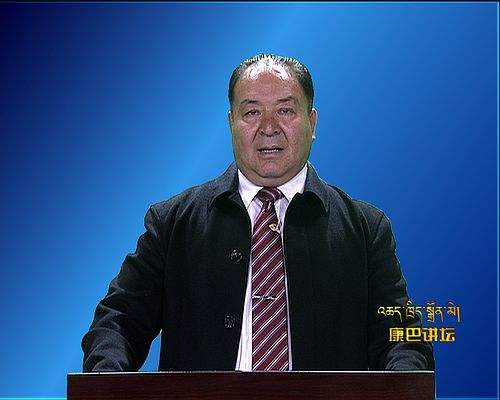 གཉིས། གསལ་བྱེད་རྩོམ་ཡིག་གི་གོ་དོན།
གསལ་བཤད་རྩོམ་ཡིག་ཅེས་པ་ནི། 
ཕྱི་རོལ་ཡུལ་གྱི་བྱ་དངོས་ཀྱི་ངོ་བོ་དང་། གཟུགས་དབྱིབས། རྣམ་པ། གྲུབ་ཚུལ། བྱེད་ནུས། འབྲེལ་བ་སོགས་དོན་དངོས་ཡུལ་ལ་ཇི་ལྟར་ཡོད་པ་རྣམས་སྒྲོ་སྐུར་སྤངས་ཏེ་ངོ་སྤྲོད་དང་མཚམས་སྦྱོར་བྱེད་པའི་རྩོམ་ཡིག་གཅིག་ཡིན།
གསུམ། གསལ་བྱེད་རྩོམ་ཡིག་གི་ཁྱད་ཆོས།
༢ འབྲི་སྟངས་ཀྱི་ཆ་ནས།
༡ ནང་དོན་གྱི་ཆ་ནས།
དོན་དངོས་ཀྱི་རང་བཞིན།
ཚན་རིག་གི་རང་བཞིན།
གསལ་བཤད་ཀྱི་རང་བཞིན།
ཤེས་བྱའི་རང་བཞིན།
བཞི། ཐ་སྙད་མཆན་འགྲེལ།
ཞུ་རྗེས།  རོ་དྲུག་ཏུ་གཏོགས་པའི་རྫས་གང་ཁོང་དུ་བསྟེན་པ་ཕོ་བའི་མེ་དྲོད་ཀྱིས་ཞུ་བའི་རྗེས་སུ།  སྔར་གྱི་རོའི་ངོ་བོ་འགྱུར་བ་ལས་བྱུང་བའི་མངར་བ་དང་སྐྱུར་བ།    ཁ་བ་བཅས་ཀྱི་མིང་།
ཟིན་ཏིག  གསོ་རིག་རྒྱུན་མཁོའི་ཤེས་བྱ་རྣམས་སྙིང་བོར་བསྡུས་པའི་སྨན་དཔེའི་མིང་།
ཡང་ཏིག  ཟིན་ཏིག་ལ་འགྲེལ་བཤད་བྱས་པའི་སྨན་དཔེའི་མིང་།
ནུས་པ་རྐྱང་སེལ།  སྨན་རྫས་གཅིག་གི་ནུས་པ་བྱེ་བྲག་ཏུ་བཏོན་པ་ལ་ཟེར།
ཁོག་དབུབ། གཞུང་ལུགས་ཀྱི་རྩ་གནད་དང་གནད་བསྡུས་ཀྱི་མིང་།
གཏར་ཁ། ལུས་ཀྱི་ཁྲག་རྩའི་གཏར་དམིག་གི་སྟེང་དུ་གཙགས་བུ་བརྡེགས་ནས་ཁྲག་ཕྱིར་དབྱུང་བར་བྱེད་པའི་དཔྱད་ཀྱི་མིང་།
ལྔ།  སློབ་ཚན་དབྱེ་ཞིབ།
སློབ་ཚན་འདི་ནི་རང་གྲུབ་ཚན་པ་བཅུ་དྲུག་གིས་གྲུབ་ཅིང་། སློབ་ཚན་གྱི་ནང་དོན་གཅོ་བོ་ལྟར་ན་ཚན་པ་བཞི་རུ་དགར་ཆོག་སྟེ།
༡ ཚན་པ་དང་པོ། (རང་གྲུབ་ཚན་པ་དང་པོ་ནས་གསུམ་པའི་བར།)
ཚན་པ་འདིའི་ནང་དུ། གཙོ་བོ་བོད་གངས་ཅན་གྱི་ཡུལ་དུ་གསོ་བ་རིག་པ་དར་བ་དང་།  བོད་ཀྱི་གསོ་རིག་གི་གཞུང་སྔ་ཤོས་བྱུང་བ་དང་།  དེའི་རྩ་བའི་རིགས་པའི་འགྲོ་རིམ་གསལ་བོར་བསྟན་ཡོད།
༢ ཚན་པ་གཉིས་པ། (རང་གྲུབ་ཚན་པ་བཞི་བ་ནས་བདུན་པ་བར།)
ཚན་པ་འདིའི་ནང་དུ། བོད་ཀྱི་གསོ་རིག་གི་སློབ་གྲྭ་ཐོག་མ་བཙུགས་པ་དང་། དེ་ལ་བསླབ་གཞི་གཙོ་བོ་གཏན་ཁེལ་ཡོད་པ། སློབ་མ་སོ་སོའི་ཡོན་ཚད་ཀྱི་མཐོ་དམན་རིམ་པ་ཕྱེས་པ། རྗེས་སུ་གསོ་རིག་འཕེལ་རྒྱས་ཀྱི་གོ་རིམ་དག་གསལ་བོར་བསྟན་ཡོད།
༣ ཚན་པ་གསུམ་པ། (རང་གྲུབ་ཚན་པ་བརྒྱད་པ་ནས་བཅུ་བའི་བར།)
ཚན་པ་འདིའི་ནང་དུ། བོད་ཀྱི་གསོ་རིག་མཁས་ཆེན་གཡུ་ཐོག་རྙིང་མ་ཡོན་ཏན་མགོན་པོའི་དུས་སུ་གསོ་རིག་ལ་ཞིབ་འཇུག་དང་གསར་གཏོད་ཀྱི་ལས་ཅི་དང་གང་བྱས་པ་བསྟན་ཡོད་པ་དང་།   དེའི་རྗེས་ཀྱི་མཁས་གྲུབ་ཨོ་རྒྱན་པ་དང་ཀ་རྨ་རང་བྱུང་རྡོ་རྗེ་ཡི་དུས་སྐབས་སུ་གསར་དུ་སྨན་རྫས་མང་པོ་ངོས་འཛིན་བྱས་པའི་སྐོར་ཀྱང་མདོར་ཙམ་བསྟན་ཡོད།
༤ ཚན་པ་བཞི་བ། (རང་གྲུབ་ཚན་པ་བཅུ་གཅིག་ནས་མཇུག་བར།)
ཚན་པ་འདིའི་ནང་དུ། བོད་ཀྱི་གསོ་རིག་དེ་བྱང་ཟུར་ལུགས་གཉིས་སུ་གྱེས་པ་དང་།  ལུགས་དེ་གཉིས་ནི་སློབ་དཔོན་གྱི་ལུགས་དང་མིང་དེ་ལྟར་ཐོགས་དོན་སོགས་གསལ་བོར་བསྟན་ཏེ་སློབ་ཚན་གྱི་མཇུག་སྡུམ་ཡོད།
དྲུག  སྤྱི་སྡོམ།
སློབ་ཚན་འདིའི་ནང་དུ།  རྩོམ་པ་པོས་བོད་ཀྱི་གསོ་རིག་ནི་ལོ་རྒྱུས་རིང་ཞིང་རིན་ཐང་ཆེ་བ་བརྗོད་སྙིང་དུ་བཟུང་ནས། བོད་དུ་གསོ་རིག་ཐོག་མར་དར་བ་ནས་བསྟན་བཅོས་བརྩམས་པ་དང་། བོད་དུ་གསོ་རིག་གི་སློབ་གྲྭ་ཐོག་མ་བཙུགས་པ་ནས་འཆད་ཉན་གྱི་རྒྱུན་བསྐྱངས་པ། རིམ་བྱུང་གསོ་རིག་མཁས་ཆེན་དག་གིས་རྒྱུད་འཛིན་དང་དར་སྤེལ་གནང་བའི་བརྒྱུད་རིམ་གསལ་བོར་བཀོད་ཡོད་པས། སློབ་གྲོགས་ཚོས་བོད་རང་གི་སྔོན་བྱོན་མེས་པོ་དག་གི་བློ་གྲོས་ཀྱི་རྩལ་ལས་ཐོན་པའི་སྣ་མང་གི་རིག་གཞུང་དག་ལ་ངེས་ཤེས་ཟབ་མོ་སྐྱེས་པའི་ཞོར་དུ་དེ་ལ་དགའ་ཞེན་དང་འཆད་ཉན་གྱི་གོམས་གཤིས་ལེགས་པོ་ཞིག་ཆགས་སུ་འཇུག་རྒྱུ་གལ་ཆེའོ། །
བདུན། ལས་བྱ།
༡ སློབ་ཚན་ཡང་ཡང་བཀླགས་ཏེ་སློབ་ཚན་གྱི་ནང་དོན་མདོར་བསྡུས་ཤིག་ཕྲིས།
༢ ནམ་རྒྱུན་གྱི་འཚོ་བའི་ཁྲོད་དུ་མི་ལུས་བདེ་ཐང་ལ་གནོད་པའི་སྤྱོད་ལམ་གང་དག་ཡོད་པ་དང་དེ་དག་ལ་ཇི་ལྟར་གཟབ་དགོས་པར་བསམ་བློ་ཐོངས།
སློབ་མ།  
མཁའ་འབུམ་ཐར། པདྨ་བཀྲ་ཤིས།
དགེ་རྒན།   
དོན་འགྲུབ་དབང་རྒྱལ། (རྩེ་ཁོག་རྫོང་མི་རིགས་སློབ་འབྲིང་གཉིས་པ།)
བསོད་བཟང་། (བྲག་དཀར་རྫོང་མི་རིགས་སློབ་འབྲིང་གཉིས་པ།)
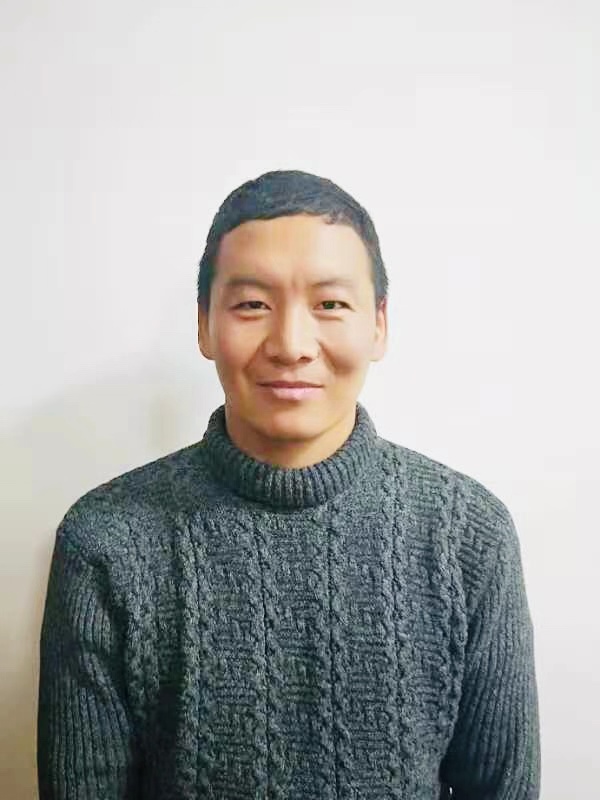 རིན་ཆེན་རྒྱལ།
བཀྲ་ཤིས་བདེ་ལེགས།